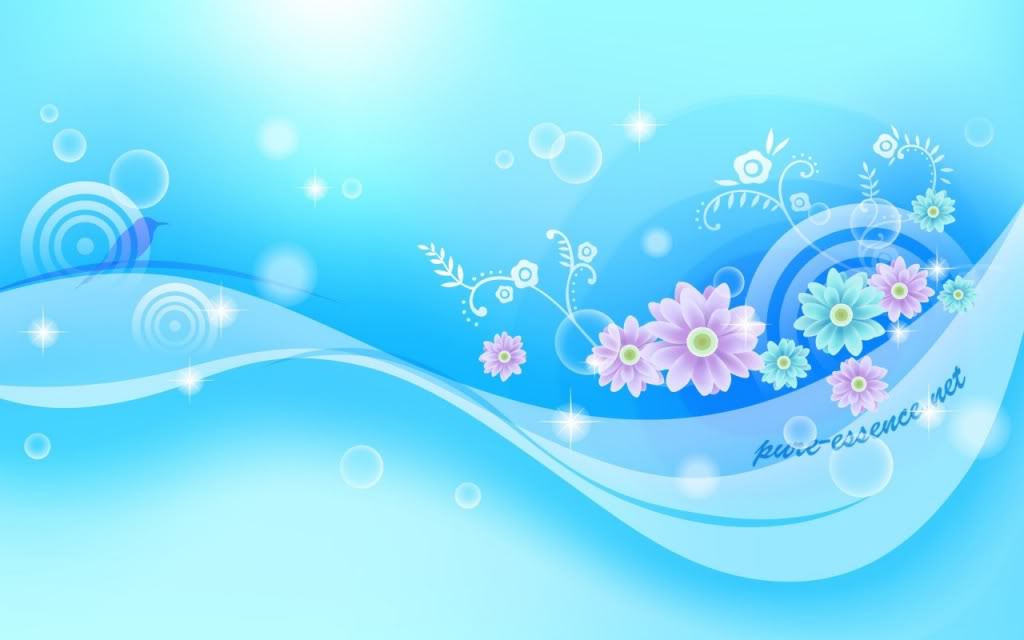 স্বাগতম
اهلا سهلا مرحبا بمكم
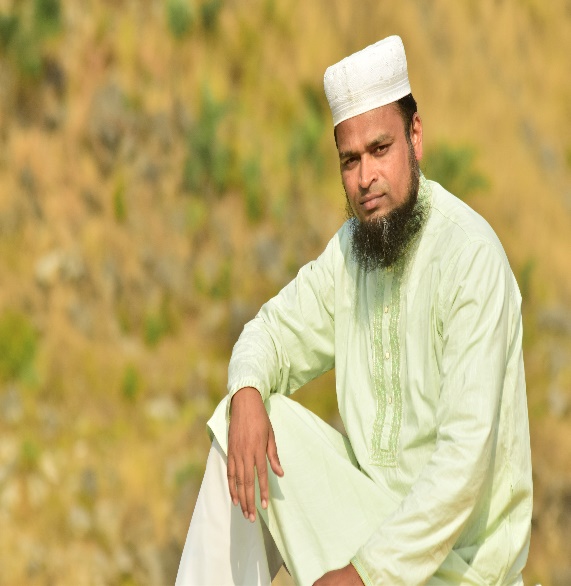 পাঠ পরিচিতি
শিক্ষক পরিচিতি
মোঃ আব্দুর রব
    ( এম.এম,এম.এ,বি.এ, বি.এড,এম.এড )
 প্রভাষক,
বুরাইয়া কামিল (এম,এ) মাদরাসা। 
ছাতক,সুনামগঞ্জ।
মোবাইলঃ ০১৭১৫-২৭৮৫৫৬email:abdurrob1985@gmail.com
বিষয়ঃ আরবী সাহিত্য ।
    শ্রেণিঃ দাখিল দশম।  
    অধ্যায়ঃ দ্বিতীয় ।
     সময়ঃ ৪০ মিনিট।
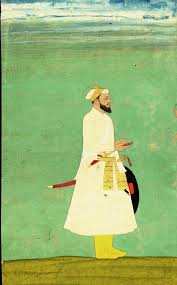 বলতো ছবিগুলি কার?
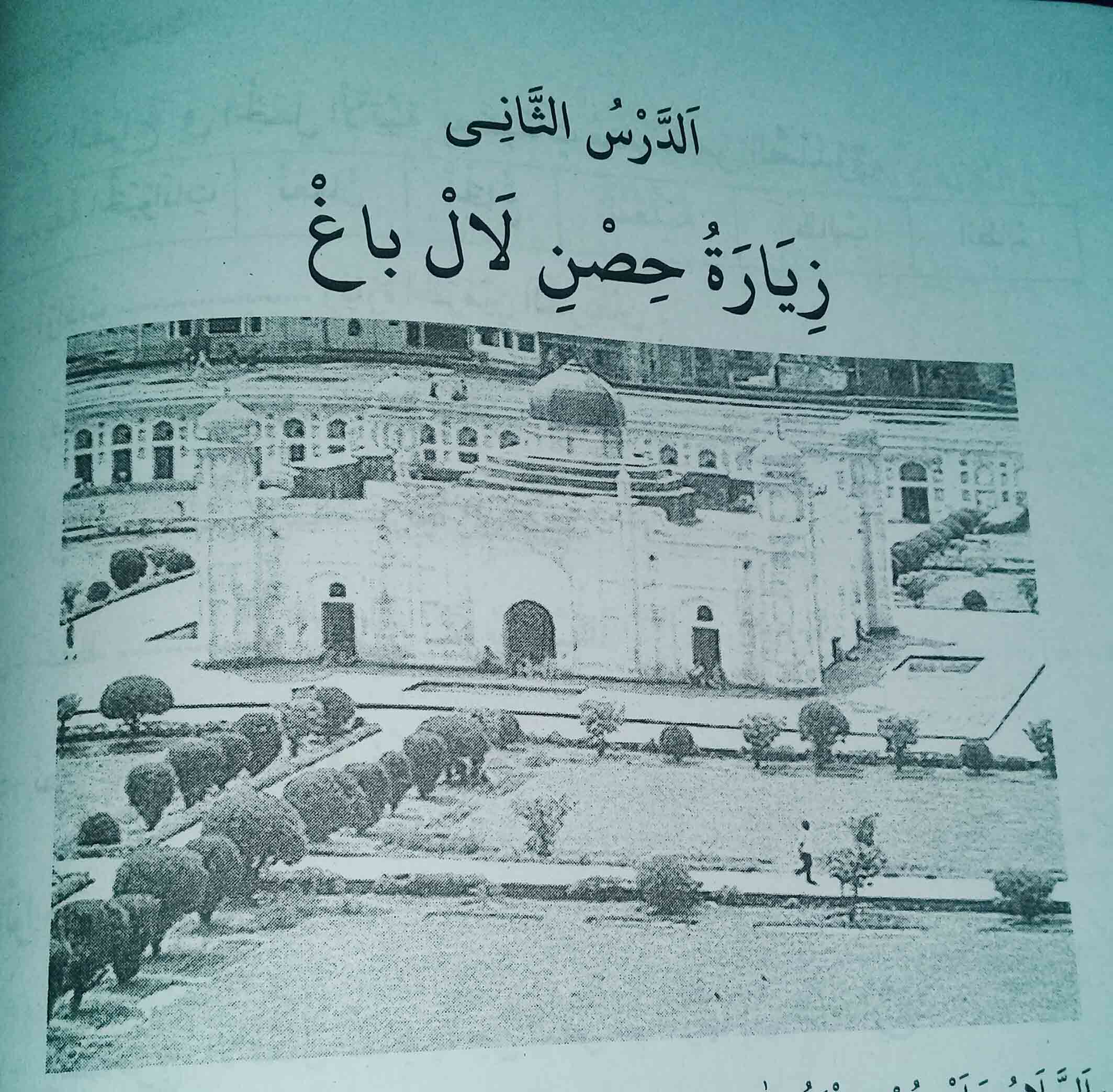 পাঠ ঘোষণা
زيارة حصن لال باغ
লালবাগ কেল্লা পরিদর্শন
শিখন ফল
এই পাঠ শেষে তোমরা..............
ঐতিহাসিক লালবাগের স্থপতি কে বলতে পারবে।
লালবাগের কেল্লায় অবস্থিত প্রাচীন নিদর্শনাবলী বিশ্লেষণ করতে পারবে।
লালবাগের কেল্লার বিভিন্ন তথ্যাদি ব্যাখ্যা করতে পারবে।
শাব্দিক অর্থ
حوار بين صديقين زيارة حصن لال باغ
ابراهيم:    السلام عليكم ورحمة الله  
احمد:      وعليكم السلام ورحمة الله 
ابراهيم:  كيف حالك يا صديق؟ 
احمد:    الحمد لله بخير وكيف انت؟ 
ابراهيم:  طيب , ماذا تفكر؟ يااحمد؟ 
احمد:     افكر زرت حصن لال باغ
ابراهيم:   هل زرت حصن لال باغ؟ 
احمد:      لا , مازرت , هل هو بعيد عنا؟
ابراهيم:    ليس ببعيد , بل قريب, مسا فة نصف ساعة بركشا.
احمد:      ماذا نر فيه؟ 
ابراهيم:    هذا حصن تاريخي اسسه شايسته خان وفيه اثار قديمة واشياء عجيبة .
احمد:     وما هي الاثار القديمة في حصن لال باغ؟ 
ابراهيم.  فيه مسجد كبير أسس علي نهج العمارات المغولية 
          وقبر فوري بيبي 
          وحمام عجيب 
         ومتحف صغير
         وفيه عملات قديمة عجيب 
         ونسخ قديم للقران الكريم.
احمد:    طيب, اتجول معك, 
        ابراهيم:  شكرا جزيلا , نذهب الان الي حصن لال باغ.
মূল্যায়ন
اين تقع حصن لال باغ ؟
 
(ا) داكا      
(ب) رانغفور 
(ج) سلهت
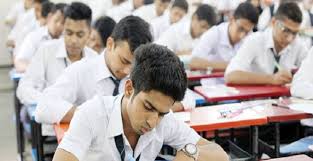 একক কাজ
من اسس حصن لال باغ ؟
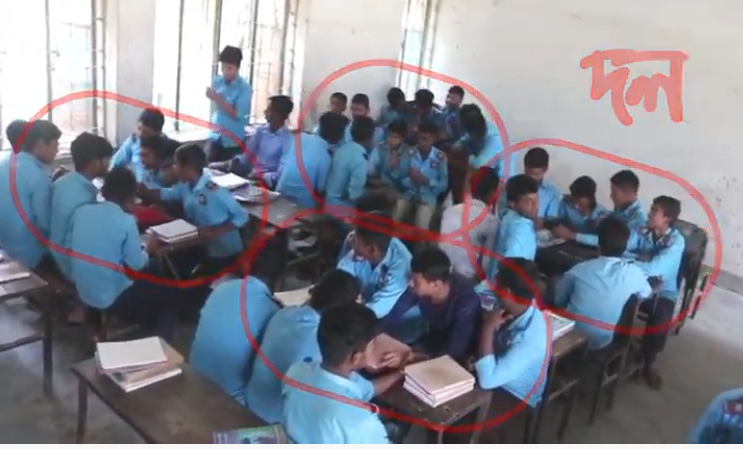 দলীয় কাজ
كون جملا مفيدة با لكلمات الاتية-
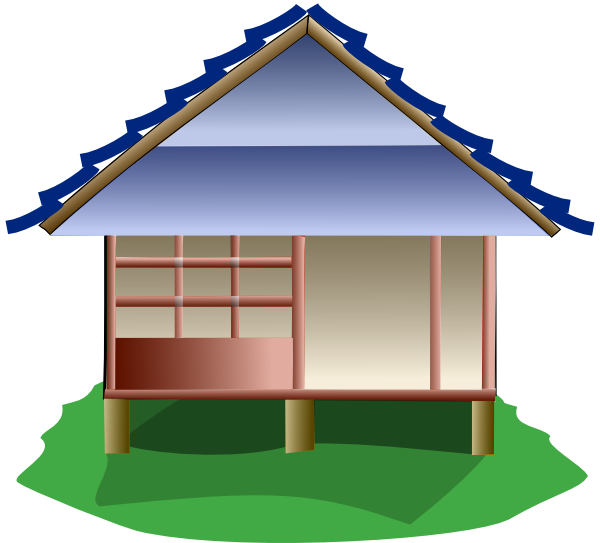 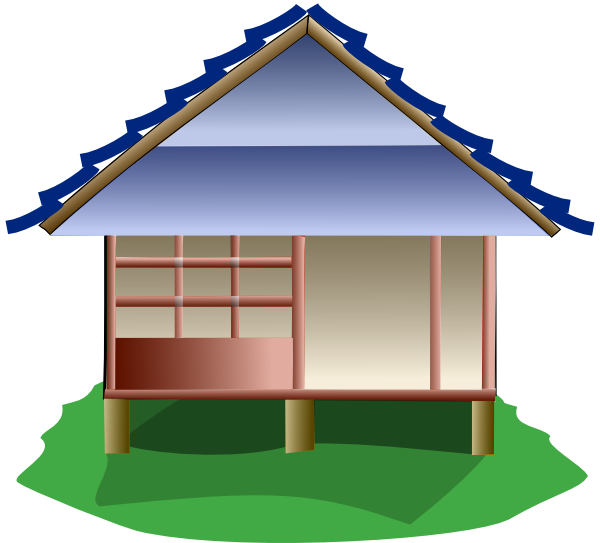 الوجب المنزلي
منزل البيت
منزل البيت
اكتب تحقيق الكلمة 


حصن- اتجول – طيب -  اثار – كبير -
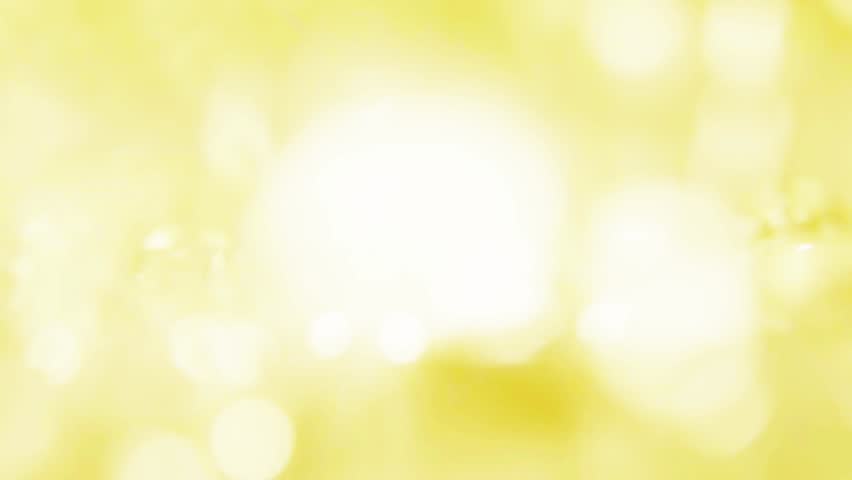 شكرا جزك الله خير